Alexander Sudnitson
Tallinn University of Technology
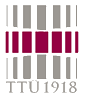 Exam
IAX 0600Digital Systems Design
1
Dates
Labs (reports and defences) red line is a day before chosen date of exam.
2
Data Types
What is meant by strong typing in VHDL and why is it useful? 
What is the relationship between std_ulogic and std_logic? Under what condition(s) would each be preferred as the type of a signal in a design description? 
What is a subtype? What is a base type? Can a signal that is of a subtype be assigned to a signal that is of the base type of the subtype? Can a signal that is of a base type be assigned to a signal that is of a subtype of the base type? Under what condition will these kinds of assignments cause an error during a simulation?
 What are the two composite types in VHDL and what are their similarities and differences?
3
Data Types
Given the following declarations:
signal a, b : std_logic_vector (3 downto 0);  
signal p, q : std_logic_vector (7 downto 0);

Give the value of the signal after the following assignments:
a <= (2 => '1', 1 => '0', 0 => '0', 3 => '1’); 
p <= (7|5|3 => '1', others => '0’); 
b <= (others => '0’); 
q <= (6 downto 4 => '0', others => '1');
4
Data Types
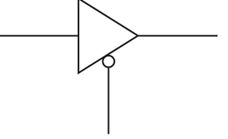 a
b
Write three state buffer VHDL description
en
What means predefined data type.
Give definition of type Boolean.
BIT versus STD_LOGIC
Write context clause to use unsigned and signed types.
Give definition of type Boolean.
Conversion between Std_logic_vector, Unsigned and Signed (give an example)
5
Data Types
Given the following declarations:
constant m : unsigned := "1101"; 
constant p : signed := "1101"; 
constant i : integer := 145; 
constant r : integer := —31; 
constant q : integer := 19;

For the following assignment statements give the type, number of elements, and value of the target signal:
f <= to_unsigned(i, 8); 
g <= to_signed(r,8); 
h <= std_logic_vector(to_unsigned(q, 5)); 
j <= to_integer(m); k <= to_integer(p);
6
Coding styles
What coding styles do you know?
Which coding styles describe a behavior of the system?
Suppose, we would like to evaluate Boolean expression (that equivalent to aXORb)
c = a and not b or not a and b
Write correct VHDL assignment signal assignment statement using AND, OR, NOT operators
c <=
What kinds of concurrent signal assignment statements do you know?
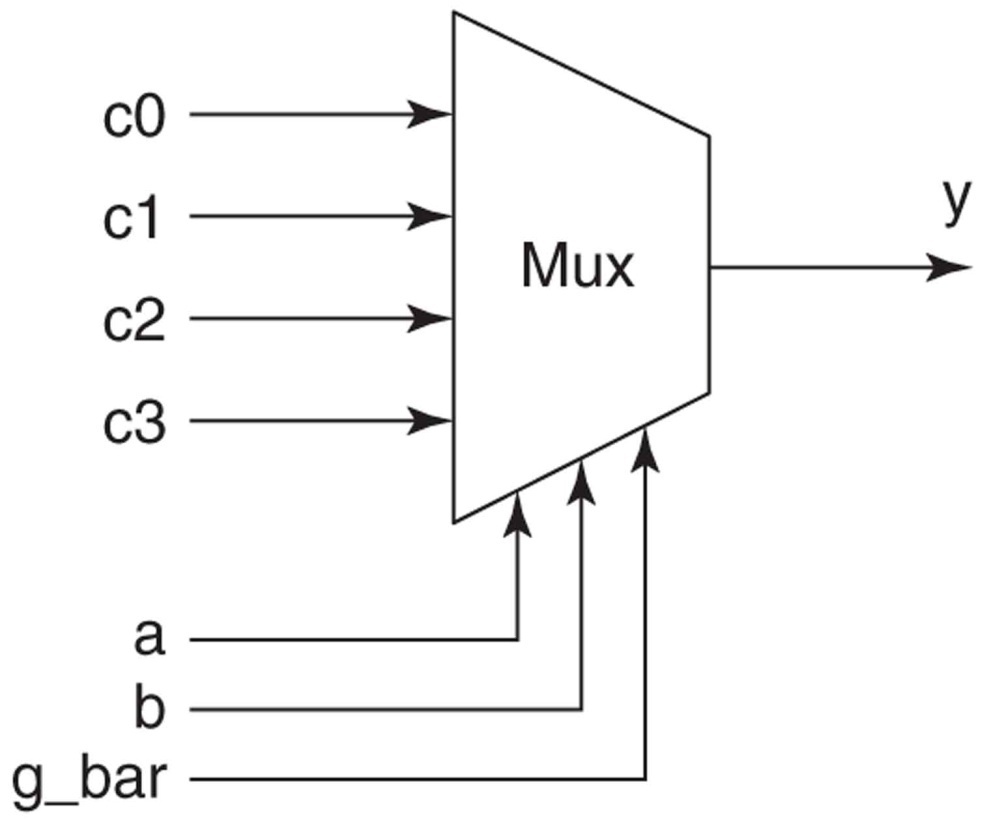 Write VHDL description of such multiplexor
7
Coding styles
process  (a, b)
begin
     y <=  a and b ;  
end process;
For given process write equivalent process using WAIT ON statement.
y0
a
y1
y2
Write two requirements for a process to synthesize a combinational system
b
y3
Signals versus Variables
g_bar
How to avoid unwonted latches
Write a VHDL description of 2-to-4 decoder using a case statement
Signals g_bar, y0, y1, y2, y3 are asserted when they are equal to '0'
Coding styles
Positional and named association in a component instantiation statement 
(give an example)
Two forms for a component instantiation statement
a
k
AND
y
b
AND
Compiled design entities (with names AND and OR)
c
i1
i1
OR
m
o
o
AND
OR
d
Give structural description using direct component instantiation and positional association
i2
i2
Give structural description using indirect component instantiation and named association
Sequential Systems and FSMs
Latch versus flip-flop
Explicit and implicit description of memory elements
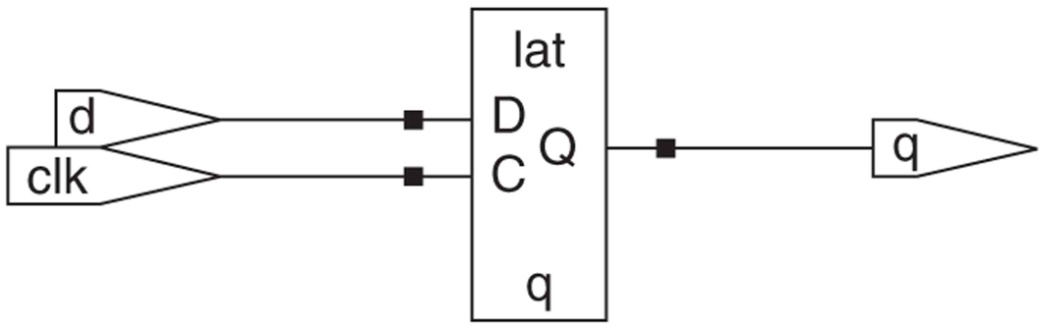 Give VHDL description of this latch
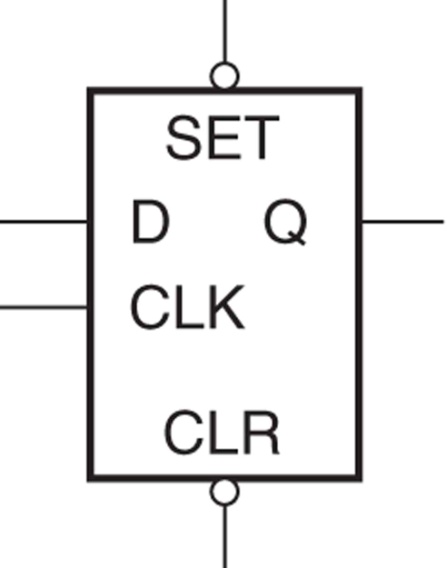 Give VHDL description of D latch with asynchronous set and clear inputs
Sequential Systems and FSMs
Positive-edge-triggered D flip flop
Give expressions for a positive clock-edge condition
Give VHDL description of positive-edge-triggered D flip flop
Give VHDL description D flip-flop with asynchronous set and clear inputs
Give VHDL description D flip-flop with synchronous set and clear inputs